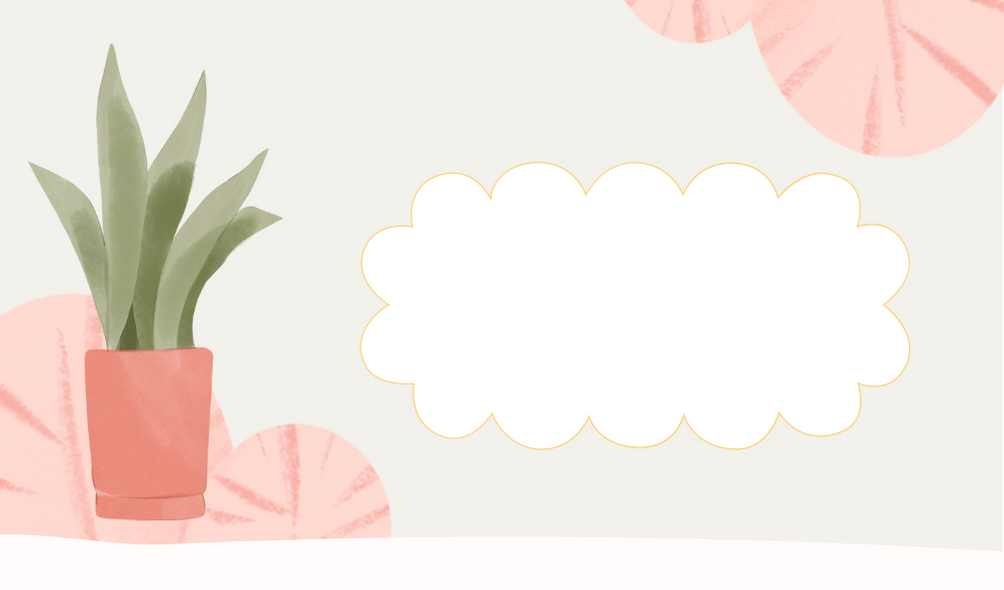 Bài 21. Giữ gìn môi trường
sạch, đẹp
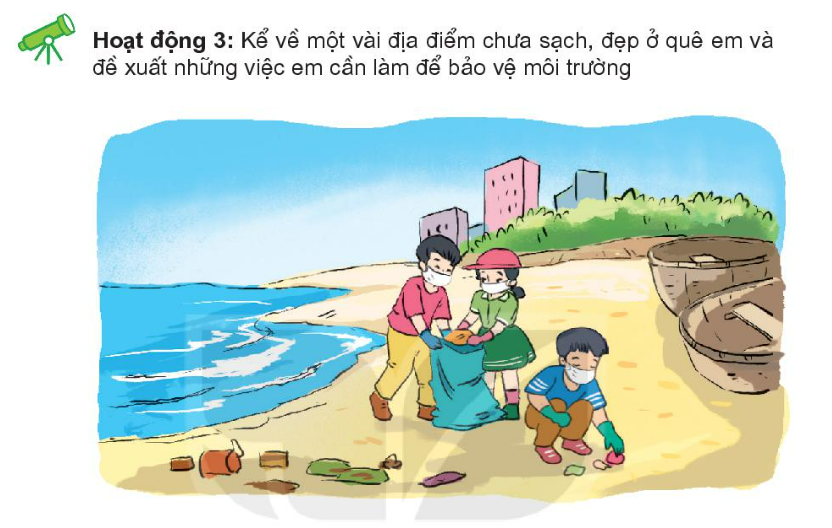 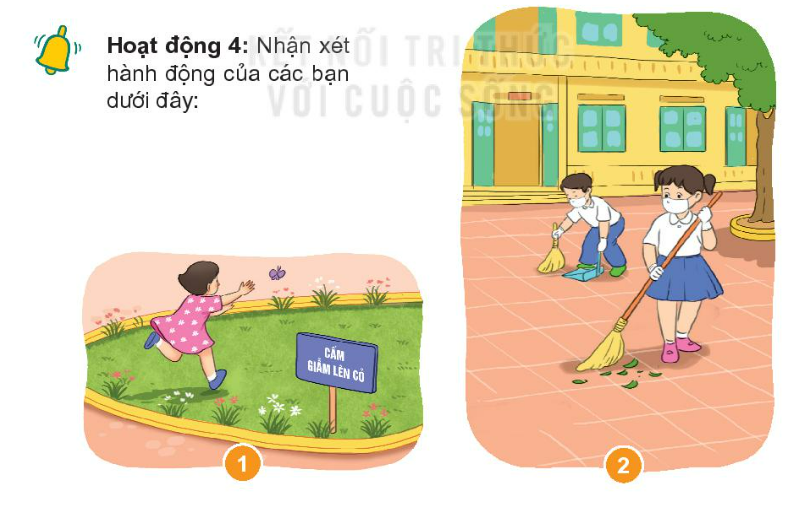